المحاضرة السادسة: وظيفة البحث و التطويرسنة ثانية علوم مالية ومحاسبية
د/ منصوري رقية
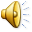 محتوى المحاضرة
البحث و التطوير
البحث الأساسي، البحث التطبيقي و البحث- تطوير
هياكل التمويل و التنفيذ
التكلفة و المردودية في مشروع البحث و التطوير
سياسات البحث و التطوير في المؤسسة
اختيار مشاريع البحث و التطوير و تسيرها
الابتكار
تعريف الابتكار
أنواع الابتكار
حماية الابتكار
مراحل تطوير منتج جديد
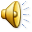 البحث و التطوير
يشمل البحث و التطوير الأعمال الإبداعية بصورة منهجية من أجل زيادة مخزون المعرفة، بما في ذلك المعرفة الإنسان، الثقافة والمجتمع، واستخدام هذا المخزون من المعرفة لتطبيقات جديدة.
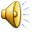 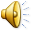 هياكل التمويل و التنفيذ
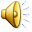 التكلفة و المردودية مشروع البحث و التطوير
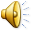 سياسات البحث و التطوير في المؤسسة
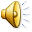 اختيار مشاريع البحث و التطوير التي يجب تحقيقها وتسييرها
فعالية التكنولوجيا
التشبع
النضج
النمو
الظهور
الزمن
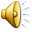 الابتكار
هو كل جديد على الإطلاق أو كل تحسين صغير أو كبير في المنتجات و أساليب الصنع الذي يحصل بمجهود فردي أو جماعي و الذي يثبت نجاحه من الناحية الفنية أو التكنولوجية و كذا فعاليته من الناحية الاقتصادية
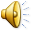 أنواع الابتكار
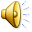 حماية الاختراع و الابتكار
براءة الاختراع
وثيقة الاعتراف بالاختراع
سلاح دفاعي     سلاح هجومي
العلامة
اسم أو رمز يميز منتوج المؤسسة
النموذج
خصائص شكلية و مميزة منتجات المؤسسة
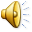 تكنولوجيا البحث و التطوير
الزبائن
الفكرة
اختيار المنتج
التعريف المبدئي لطرق التصنيع
تعريف مبدئي للمنتج
تصنيع نموذج أولي prototype
اختبار
التعريف النهائي لطرق التصنيع
التعريف النهائي للمنتج
إنتاج سلعة أو خدمة جديدة
مراحل تطوير منتوج جديد
البحث عن الأفكار
مكتب الدراسات التقنية

دراسة المنتج( الدراسة المبدئية – المشروع – التنفيذ)

أدوات و طرق مكتب الدراسات
إطلاق منتج جديد
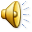 شكرا للمتابعة و الإصغاء 

لمزيد من المعلومات
Facebook : السنة الثانية ليسانس تخصص علوم مالية 
ومحاسبية دفعة 2020 https://www.facebook.com/groups/226082088760683/?epa=SEARCH_BOX

Email : roqiya.mansouri@univ-biskra.dz
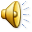